TOCOI CREEK HIGH SCHOOL
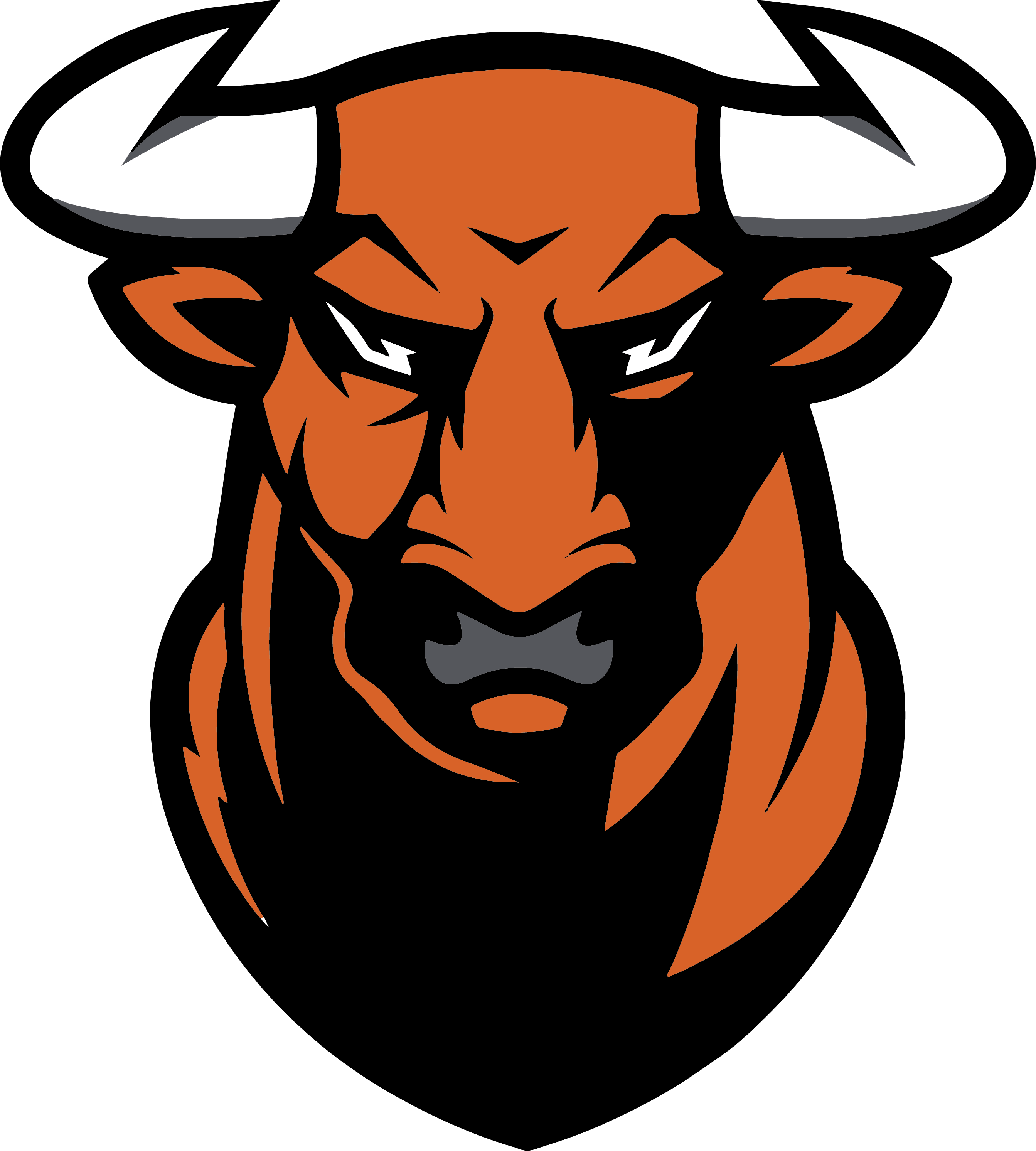 2021 – 2022 Open House
American Sign Language
Mrs. Logsdon
Mrs. Logsdon
Ms. Lo was born and raised in Pennsylvania.  She graduated from USF with a Bachelor’s in Communication Sciences with a focus on Interpreting for the Deaf and Hard of Hearing. She worked as an interpreter for several years before taking time off to start her family.  Most recently, she graduated with her Masters in Education.  
Ms. Lo’s husband, is in the Coast Guard which means her family has moved around quite a bit.  Most recently they moved from Baltimore, MD where she started her teaching career.  The Jacksonville area is the last stop for now and Ms. Lo is excited for her second year in St. John’s County to be at Tocoi.
When she’s not at school, Ms. Lo, her husband, Nathan, their 2 kids Amelia and Maxwell along with their hoard of animals enjoy outdoor adventures, reading, and creating art.
COMMUNICATION AND PARENT CONFERENCES
Chelsea.Logsdon@stjohns.k12.fl.us
8:45 am-9:10 am & 3:55pm-4:30pm
IT IS IMPORTANT TO NOTE THAT ST. JOHN’S COUNTY SCHOOL DISTRICT TEACHERS HAVE UP TO 48 SCHOOL HOURS TO RESPOND TO A REQUEST FOR CONTACT. PLEASE DO NOT SUBMIT TIME SENSITIVE CONCERNS VIA EMAIL.
ASL 1 YEAR AT A GLANCE
Major Unit Topics
Unit 1: The Basics
Unit 2: ASL Structure
Unit 3: Getting to Know you
Unit 4:  Family & Friends
Unit 5: School Days
Unit 6: Sports & Activities
SJCSD YEAR AT A GLANCE: https://www.stjohns.k12.fl.us/year-at-a-glance/
ASL 2 YEAR AT A GLANCE
Major Unit Topics
Units 7: Daily Routines
Unit 8: Describing People
Unit 9: Home & Community
Unit 10: Making Plans
SJCSD YEAR AT A GLANCE: https://www.stjohns.k12.fl.us/year-at-a-glance/
ASL 3H YEAR AT A GLANCE
Major Topics
Goals and Future Plans
Functions of Classifiers
Temporal Aspect
Predicate Adjectives
Conditionals
Fables and Movement Sequences
De’VIA
SJCSD YEAR AT A GLANCE: https://www.stjohns.k12.fl.us/year-at-a-glance/
HOMEWORK
Every night you should be practicing what we learned that day and everything we have learned up to that point. If you do not use the skills you learn, you will lose them.  Practice, Practice, Practice!  

Occasionally there will be homework assignments given. They will be posted on the board and discussed in class; it will also be on Schoology.

Homework is graded as a Formative Assessment and is meant to track student progress, as well as help the teacher design the best lessons plans to address class/student needs.
GRADING
Summative:
Tests are worth 70% of the overall grade. 
Each Quarter will have a minimum of 3 Summative Assessments in addition to a District Mandated Midterm and Final Assessment.
Formative:
In-class and homework activities will provide feedback for you to assess your understanding of the standards leading up to the summative. They will make up 30% of the overall grade. 
If you miss a quiz or test, expect to take it when you return!
Students will have 1 week to schedule a make up date otherwise they forfeit the opportunity to test for full credit.
THANK YOU!
IT IS A PLEASURE TO PARTNER WITH YOU IN THIS YEAR’S EDUCATIONAL JOURNEY. WE APPRECIATE YOUR CONTINUED SUPPORT.
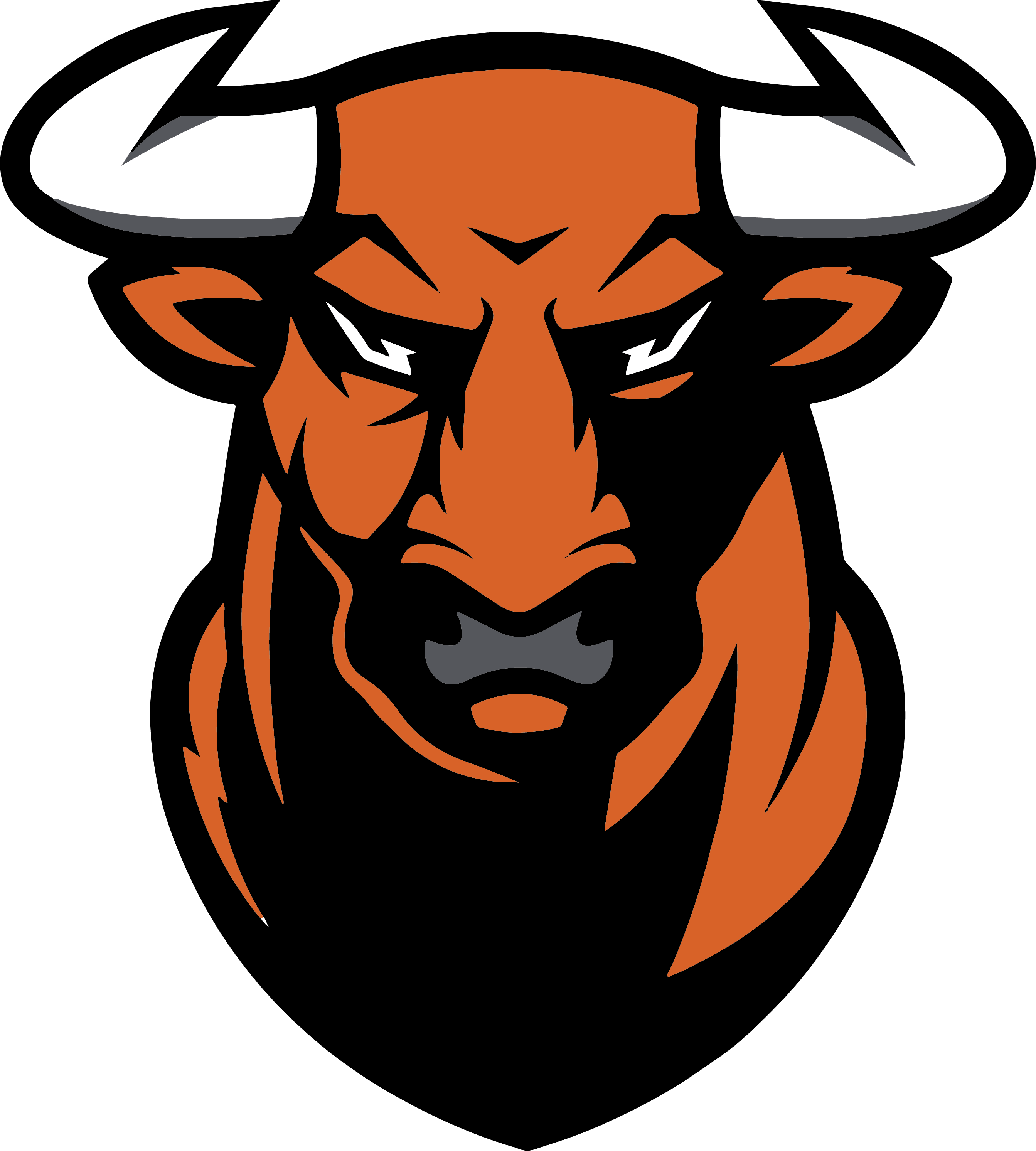 HORNS UP…TOCOI!